חוברת מקורות – השומר החדש
חטא האדמה
הפעם נכיר את חטא האדמה, שעל-פי חז"ל (חכמינו זכרם לברכה) קדם לחטא האדם הראשון, שאכל בגן עדן מפרי עץ הדעת. חטא האדמה היה בכך שהאדמה לא הוציאה במדוייק את מה שאלוהים ציווה ממנה ביום השלישי לבריאה (מקור ראשון בדף זה). 
הרב קוק (1865-1935, נחשב לאחד מאבות הציונות הדתית. היה הרב הראשי האשכנזי הראשון בארץ ישראל) נותן פרשנות מעמיקה לחטא האדמה, ומסביר דרכו את אחד האתגרים של בני האדם בעולם המעשה לאחר חטא האדמה -
" יא וַיֹּאמֶר אֱלֹהִים, תַּדְשֵׁא הָאָרֶץ דֶּשֶׁא עֵשֶׂב מַזְרִיעַ זֶרַע, עֵץ פְּרִי עֹשֶׂה פְּרִי לְמִינוֹ, אֲשֶׁר זַרְעוֹ-בוֹ עַל-הָאָרֶץ; וַיְהִי-כֵן.  יב וַתּוֹצֵא הָאָרֶץ דֶּשֶׁא עֵשֶׂב מַזְרִיעַ זֶרַע, לְמִינֵהוּ, וְעֵץ עֹשֶׂה-פְּרִי אֲשֶׁר זַרְעוֹ-בוֹ, לְמִינֵהוּ; וַיַּרְא אֱלֹהִים, כִּי-טוֹב.  יג וַיְהִי-עֶרֶב וַיְהִי-בֹקֶר, יוֹם שְׁלִישִׁי " (בראשית א', יא'-יג')
מה בדיוק אלוהים מצווה את האדמה להוציא?
מה הוציאה האדמה בפועל?
מתחילת הבריאה  (= התוכנית האלוהית המקורית לפני בריאת העולם) ראוי היה טעם העץ להיות גם הוא כטעם הפרי, כל האמצעים המחזיקים איזו מגמה רוחנית גבוהה כללית ראויים היו להיות מוחשים בחוש נשמתי באותו הגובה והנועם, שעצם המגמה מורגשת בו כשאנו מציירים אותה (= מבחינה אידיאלית, כל הצעדים המובילים ליעד מסויים, אמורים היו להיות נעימים בדיוק כמו היעד עצמו), אבל טבע הארץ, התנודדות החיים, ולאות הרוחניות כשהיא נסגרת במסגר הגופניות, גרם שרק טעמו של  הפרי של המגמה האחרונה , האידיאל הראשי, מורגש הוא בנעמו והדרו. אבל העצים הנושאים עליהם את הפרי, עם כל נחיצותם לגידול הפרי, נתעבו ונתגשמו ואבדו את טעמם (= אבל בפועל, בחיים, רק כאשר מגיעים ליעד מרגישים את השמחה של השגתו, אבל הדרך, והשגרה אל היעד חסרה טעם זה), זהו חטא הארץ, שבעבורו נתקללה כשנתקלל גם האדם על חטאו.       וכל  פגם סופו לתיקון. ע"כ מובטחים אנו בברור שיבואו ימים שתשוב הבריאה לקדמותה וטעם העץ יהיה כטעם הפרי, כי תשוב הארץ מחטאה ואורחות החיים המעשיים לא יהיו גורמים לחוץ (=לחצוץ) בעד הנועם של האור האידיאלי". 
(אורות התשובה הראי"ה קוק)
שאלות למחשבה:
מה המשל ומה הנמשל בדברי הרב קוק?
איזה דוגמאות אפשר לראות לכך בחיים?
האם בידנו לתקן את חטא האדמה? אם כן, כיצד?
מה המשמעות לדעתכם לכך שחטא האדמה קדם לחטא האדם הראשון?
ומכיוון אחר – האם גם אתם תופסים את מעשה האדמה כחטא? האם ניתן להסתכל על המעשה באופן אחר?
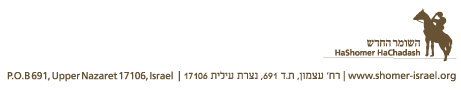